[Insert Study Name]
[Presenter’s Name]
[title]
[Institution’s name]
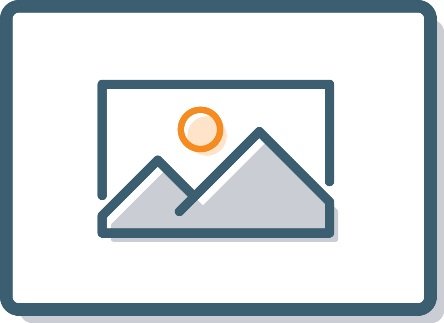 [Right click and select “Change Picture” to insert study image/logo.]
[Speaker Notes: Note: To change the color scheme in this slide deck template, go to the “Design” tab, move to the “Variants” sections, and then choose a color scheme that best matches your study or site branding.]
Agenda
[List the topics that will be discussed throughout the presentation. For example, a presentation to generate study awareness among potential participants may have the following agenda:]

Who is running the study?
How does the study advance <INSERT> research?
What are the study goals? 
Who is eligible to participate?
What activities are involved to participate?
What resources are provided to study participants? 
How do I get involved in the study?
Q&A
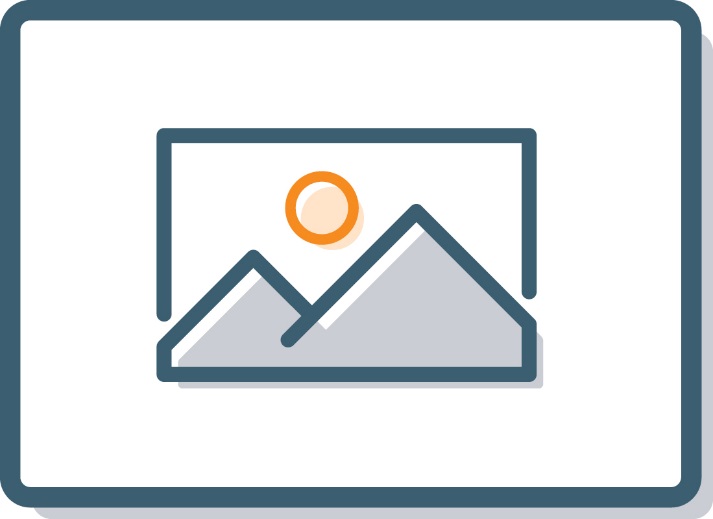 Right click and select “Change Picture” to add an image.
Who is running the study?
Note what institution(s) is running the study.  
Provide background information on the study’s principal investigator, co-principal investigator, or other key study personnel.  
Highlight principal investigator’s experience running clinical trials and/or work with <INSERT> disease patients. 
Add a photo of the principal investigator or study team.
Right click and select “Change Picture” to add image of the study’s principal investigator.
How does the study advance <INSERT> disease research?
Provide background information about <INSERT> disease that is relevant to the study.
Highlight the scientific gap/opportunity and how this research will fill the gap/seize the opportunity. 
For example, biomarker studies should highlight the fact that there are currently no objective measures to diagnose <INSERT> or track disease progression. 
For a clinician audience, use this slide to share a certain focus of <INSERT> research that relates to the study.
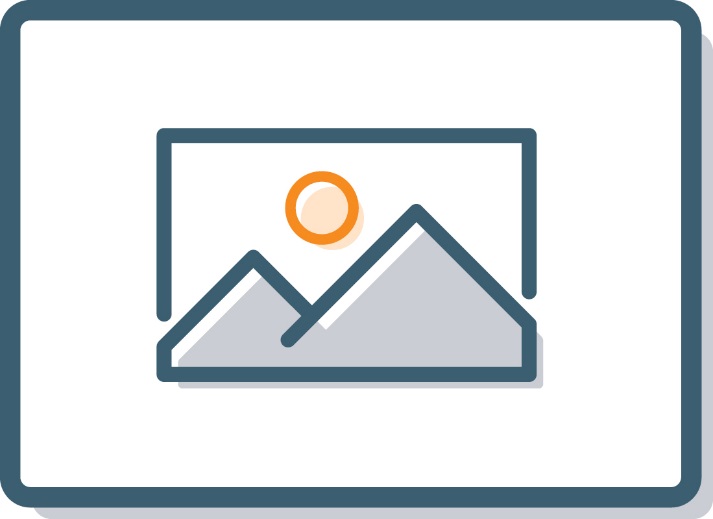 Right click and select “Change Picture” to add an image.
What are the goals of the study?
Provide a brief description of the primary study goals and objectives.
What is the potential scientific breakthrough?
For interventional trials, describe the intervention and its potential impact on daily living, care regimen or routine medication.
For observational studies, explain the value of collecting the data to increase knowledge about PD and find new treatments.
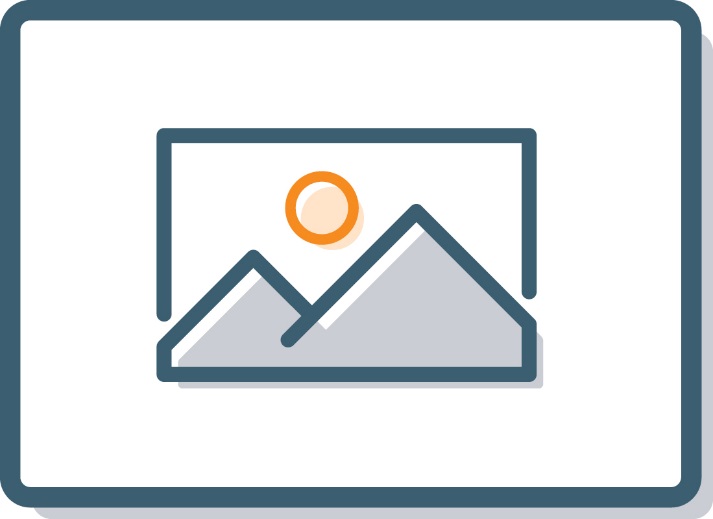 Right click and select “Change Picture” to add an image.
Who is eligible to participate?
List high-level inclusion/exclusion criteria (about 3), simplify highly scientific terms.
Avoid using clinical assessment scores that patients may not know or other clinicians may not collect. Use “age” and “years since diagnosis” instead.
Exclude criteria that patients may not be able to determine on their own such as OFF/ON time. Leave these criteria to in-person conversation with the investigator. 
Provide examples of exclusionary drugs or procedures. For example, MAO-B inhibitors like selegiline (Eldepryl, Zelapar, EMSAM) and rasagiline (Azilect) are prohibited.
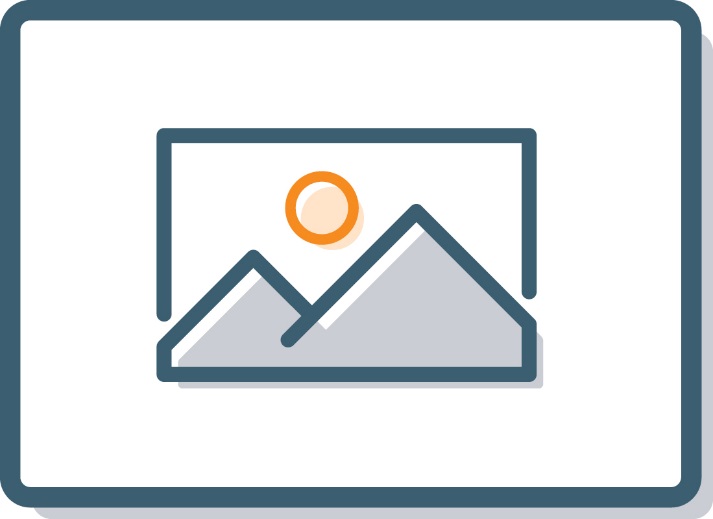 Right click and select “Change Picture” to add an image.
What is involved to participate?
How many days/weeks/months is study participation? 
How many visits are involved?
List key study procedures (i.e. motor, cognitive, biological (blood) tests). 
Discuss the rationale for including procedures that are outside the standard of care, such as lumbar punctures and DaTscan imaging.
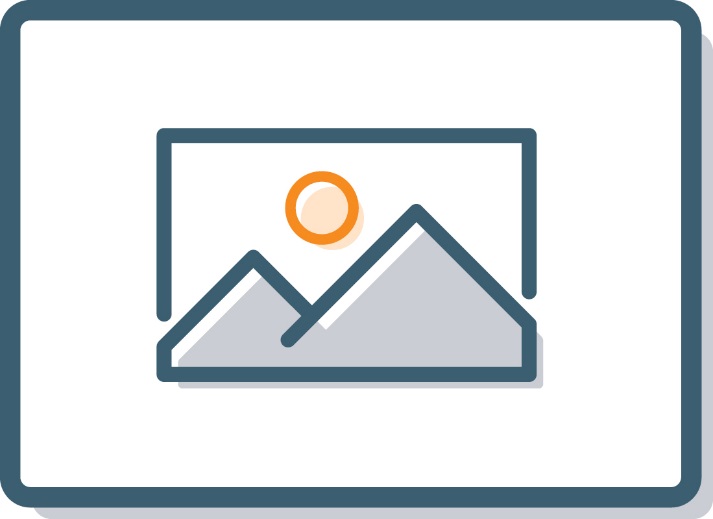 Right click and select “Change Picture” to add an image.
What resources are provided to study participants?
Be sure to mention that study procedures are provided at no cost.
 Note if transportation can be arranged or travel reimbursement is available for study participants. 
Note if a stipend is offered for participants’ time.
Note if materials are provided to help participants with their participation. For example, an appointment card is provided for each visit and a reminder call will be made X days before your visit.
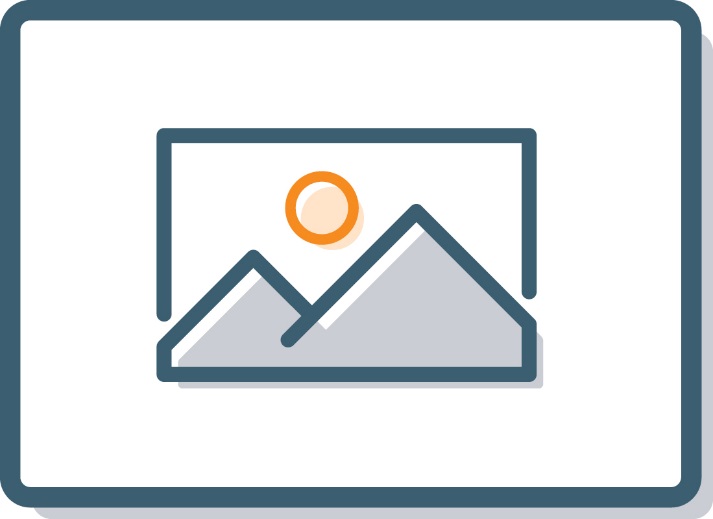 Right click and select “Change Picture” to add an image.
How to get involved in the study?
Describe the next steps for your audience to become involved in the study. 
Patients/caregivers audience: Provide study/site contact information to learn more or schedule a screening visit. For example, visit our study website to find a list of participating sites and their contact information.
Clinician audience: Provide clear steps to facilitate patient referrals to the site. For example, please take study flyers for your waiting rooms, eligibility cards, and fax referral forms before you leave today. 
Include study website to learn more about the study.
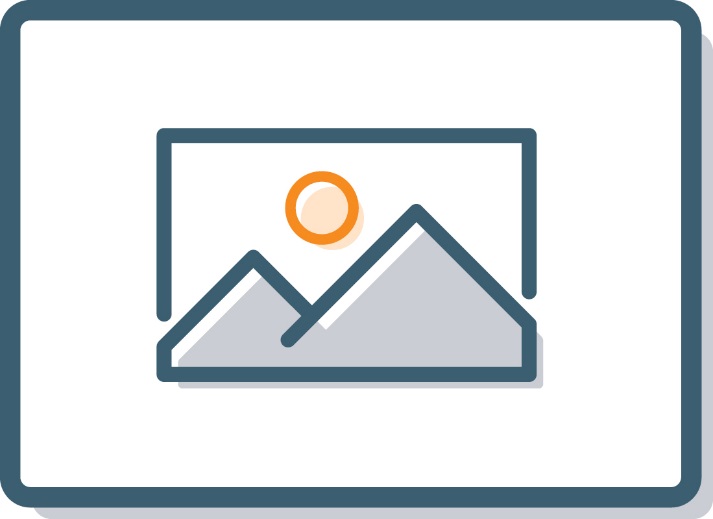 Right click and select “Change Picture” to add an image.
Questions?
Contact Info: [Email and/or Phone #]